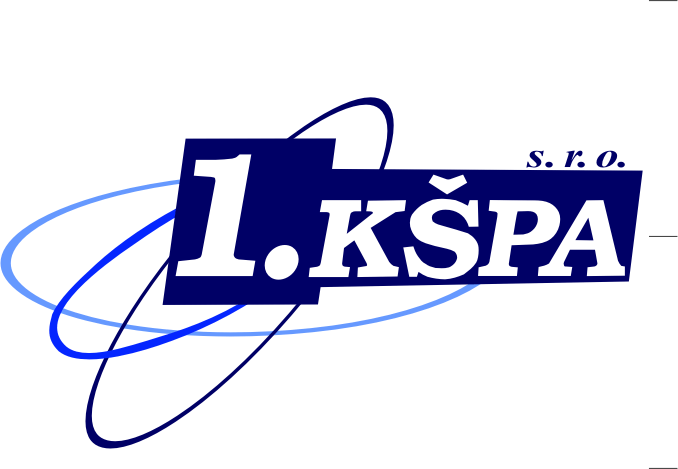 1. KŠPA Kladno, s. r. o., Holandská 2531, 272 01 Kladno, www.1kspa.cz
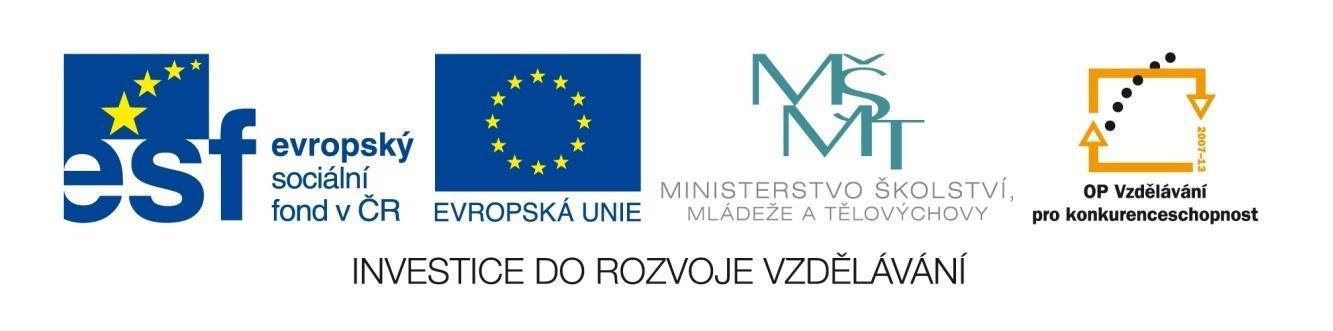 Tento výukový materiál vznikl v rámci Operačního programu Vzdělávání pro konkurenceschopnost
Cestovní ruch
Definice: 

Činnost osoby, která cestuje ve volném čase na přechodnou dobu do místa mimo její trvalé bydliště, a to za jiným účelem než je vykonávání výdělečné činnosti
Cestovní ruch
Lidé cestují ze dvou důvodů:
A/ z povinnosti: 

podnikání a profesní důvody

zdravotní důvody
Cestovní ruch
B/ pro potěšení:

odpočinek
zábava
objevování 
sport
romantika
Cestovní ruch jako systém
má dva základní subsystémy: 

návštěvníka (zákazník – subjekt CR)
	spotřebitel statků a služeb CR

cílové místo, podniky a organizace CR (objekt CR)
poskytovatel statků a služeb CR
Bezprostřední příčiny vzniku CR
Potřeba obnovit spojení s přírodou s cílem reprodukovat pracovní sílu

Růst vzdělání jako realizace potřeby poznání

Obnovování a navazování styku s lidmi
Základní podmínky
Mír a příznivé mezinárodní klima

Rozvoj CR ovlivňuje celá řada činitelů: 
	přírodní, ekonomické, ekologické, materiálně technické, demografické, …
Cestovní ruch
odvětví s výrazným podílem služeb
Použité zdroje
ORIEŠKA, Ján. Služby v cestovním ruchu. Praha: Idea Servis, 2010, ISBN 978-80-85970-68-5.
Materiály jsou určeny pro bezplatné používání pro potřeby výuky a vzdělávání na všech typech škol a školských zařízení. Jakékoli další využití podléhá autorskému zákonu.
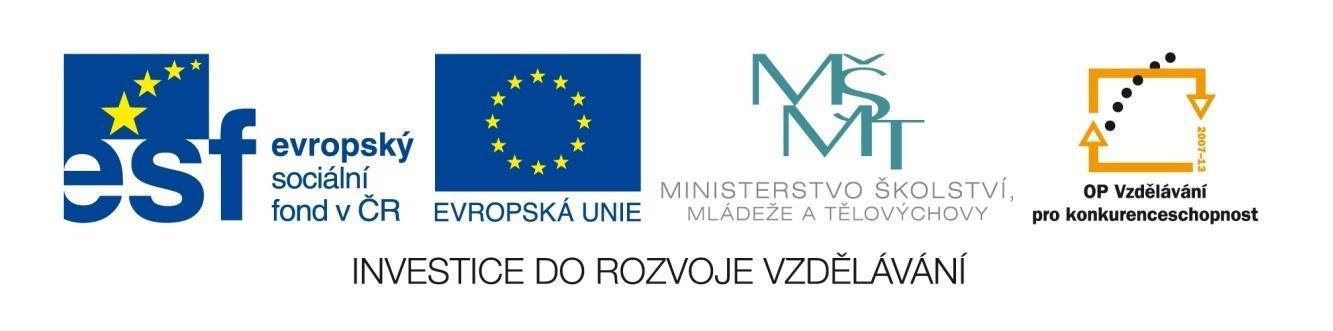